Морфология и химический состав хромшпинелидов из платиновых россыпей разных генетических типов
Выполнил студент РМ-15
Дремов Леонид
Научный руководитель:
Козлов А.В.
Цели и задачи
Цель: выявление характера изменения морфологии и химического состава хромшпинелидов из платиновых россыпей разных генетических типов при образовании россыпных объектов. 
Задачи: 
 Классифицировать хромшпинелиды из россыпей разных генетических типов на основании их морфологических особенностей.
 Сделать сравнительную характеристику химического состава хромшпинелидов коренных объектов  и россыпей разных типов.
 Изучить возможность определения формационного типа коренного источника при изучении хромшпинелида из россыпей разных типов.
[Speaker Notes: Важно подчеркнуть в докладе, что хромшпинелид может быть унесён на значительное расстояние от коренного объекта в отличие от платины. И если мы можем определить по хромшпинелиду тип коренных пород, то уже на стадии шлиховой съёмки способны прогнозировать выявление крупных росспных объектов в верховьях исследуемых водотоков. 

3. Никуда не годится. Надо: «Оценка степени изменчивости химического состава и морфологических особенностей индивидов хромшпинелида…» подумай сам.]
Места отбора проб
Вересоборский   Каменушенский    Светлоборский   Нижнетагильский  Сосновский
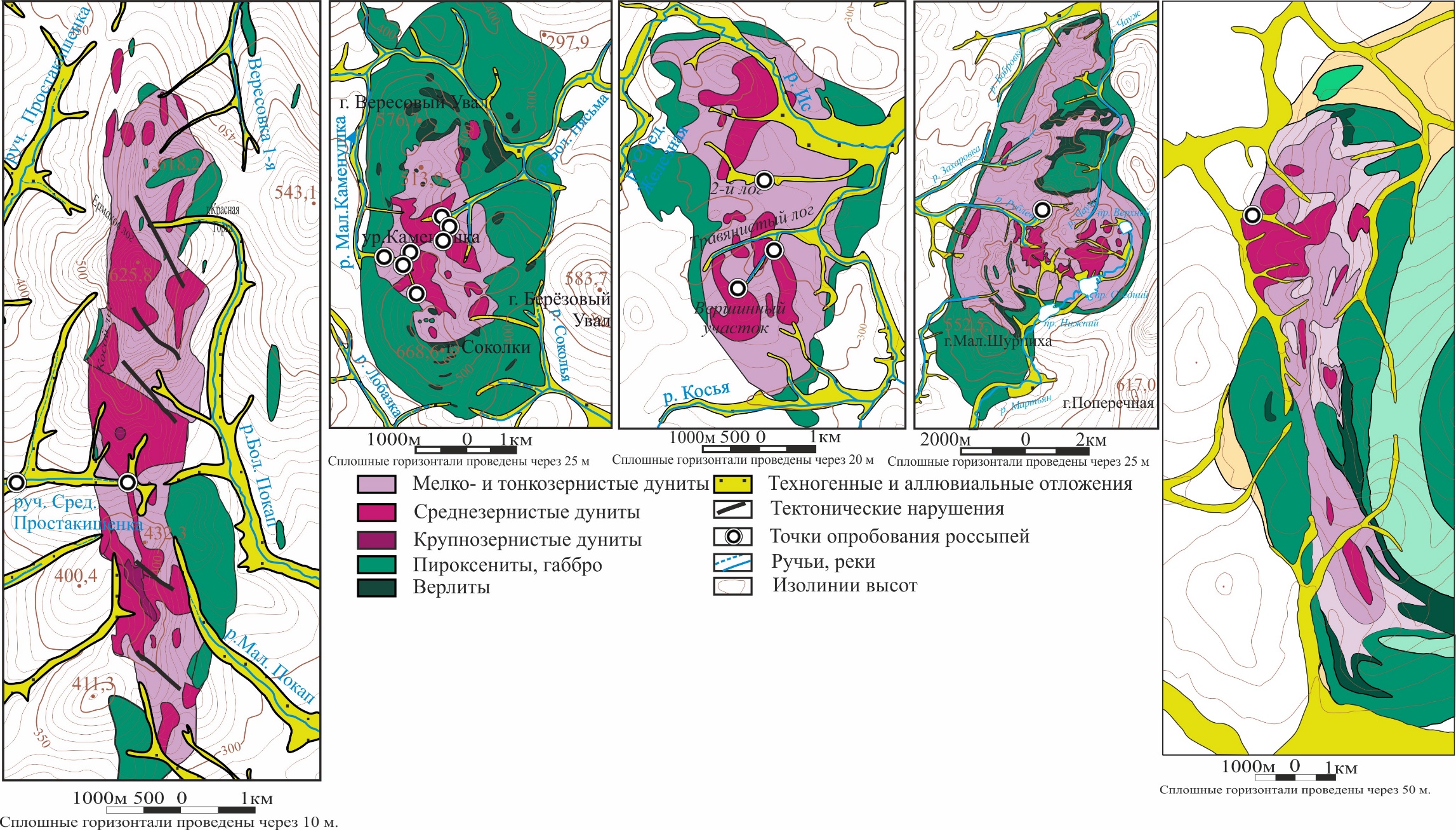 Методика работы
Изучение морфологии хромшпинелидов проводилась с помощью
       1) оптический бинокулярный микроскоп
       2) растровая электронная микроскопия (Институт вулканологии и сейсмологии ДВО РАН, аналитики А.В. Кутырев, В.М. Чубаров)
Изучение химического состава хромшпинелидов проводилась с помощью
       1) рентгеноспектральный микроанализ с волнодисперсионными анализаторами (CamebaxSX50, МГУ им. М.В. Ломоносова, аналитик Д.А. Ханин).
[Speaker Notes: Карты лучше сделать отдельно. Слайд с аналитикой отдельно.]
Морфологические типы хромшпинелидов
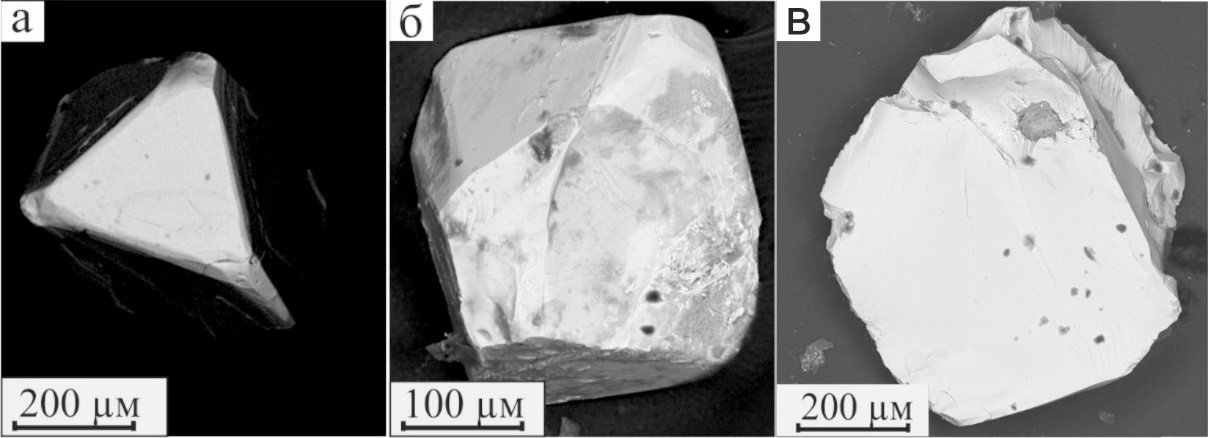 1 тип, >90% граней
2 тип, 10-90% граней
3 тип, <10% граней
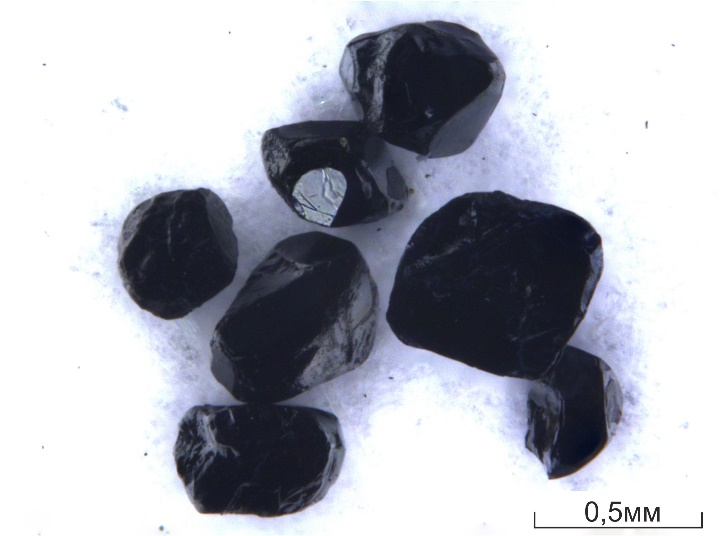 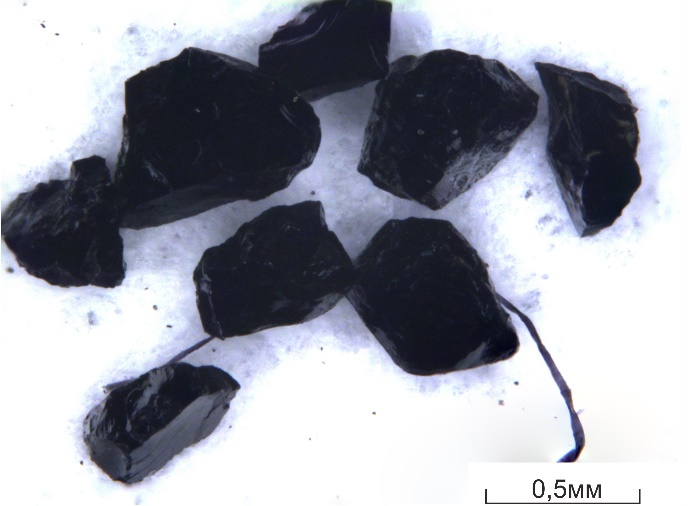 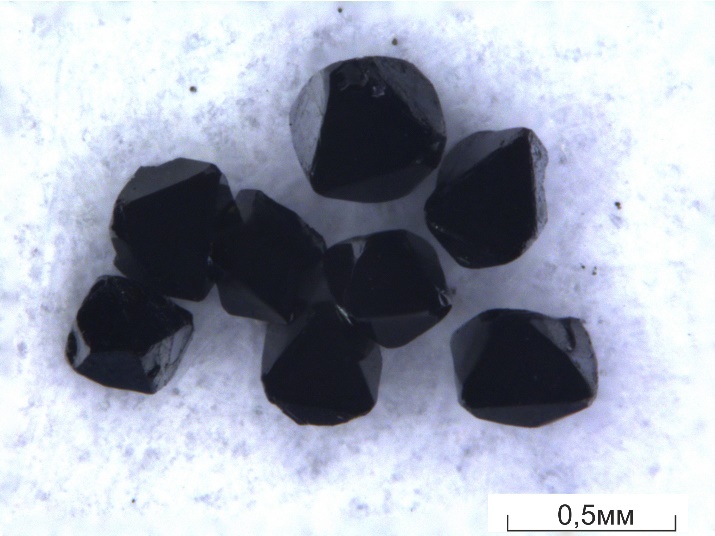 Морфология результаты
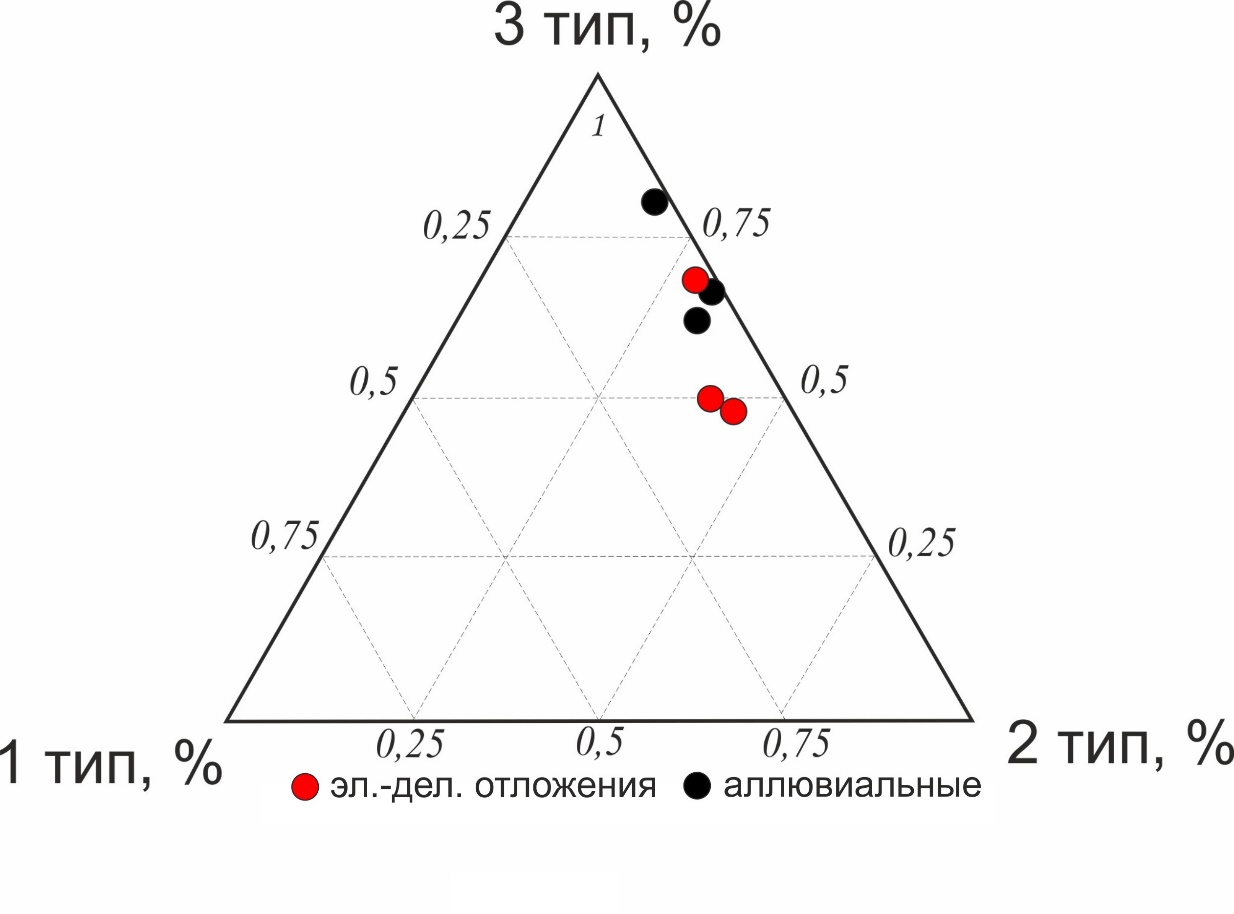 За критерий степени удаленности взято
отношение зерен 3 типа к 2 типу.
В аллювиальных россыпях наблюдается
повышенное отношение 3тип/2тип, чем
в ложковых и элювиальных.
Химический состав хромшпинелидов
Коэффициент хромистости коренных
хромшпинелидов несущественно отличается от аналогичного показателя для россыпных объектов, но его отклонение различается для конкретных массивов.
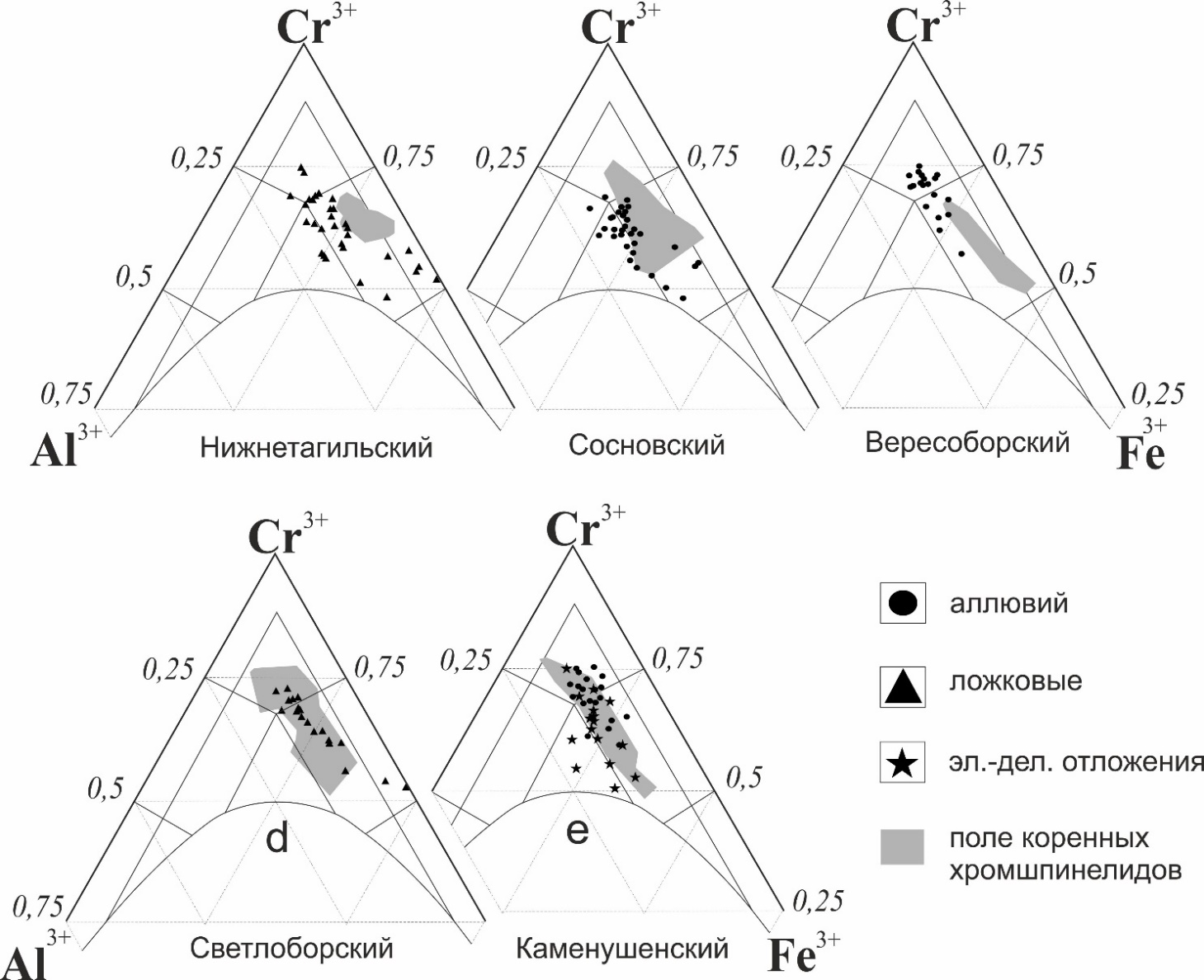 Формула коренных хромшпинелидов
Нижнетагильского массива:
(Mg0,68Fe0,32)(Cr1,27Fe0,48Al0,25)O4

Формула аллювиальных хромшпинелидов 
Нижнетагильского массива:
(Mg0,31Fe0,69)(Cr1,19Fe0,45Al0,36)O4
Химический состав хромшпинелидов
Процесс перехода хромшпинелида
в россыпи сопровождается
увеличением содержания FeO 
и закономерным уменьшением MgO.
коренные
аллювиальные
ложковые
эл. - делювиальные
[Speaker Notes: Ну тут что 10 точек, это все анализы? Я бы поржал не кисло. Надо понаставить кучу точек. Все анализы вынести. И для разных массиов. Что отражено на этой диаграмме мне не понятно!]
Силикатные включения в хромшпинелиде
Большая часть включений представлена диопсидом: FeO ≈ 2%, Cr2O3 ≈ 1%.
Встречены единичные зерна флогопита и оливина.
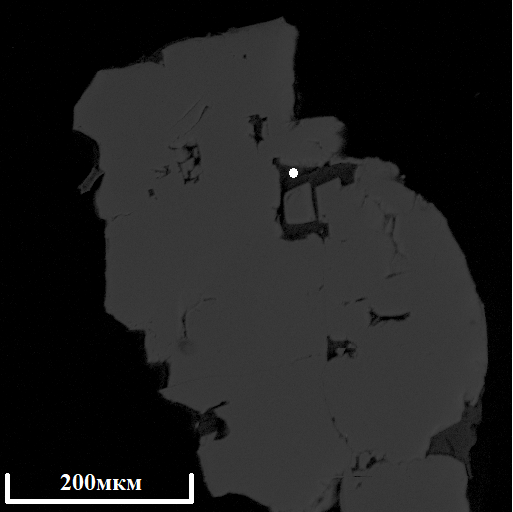 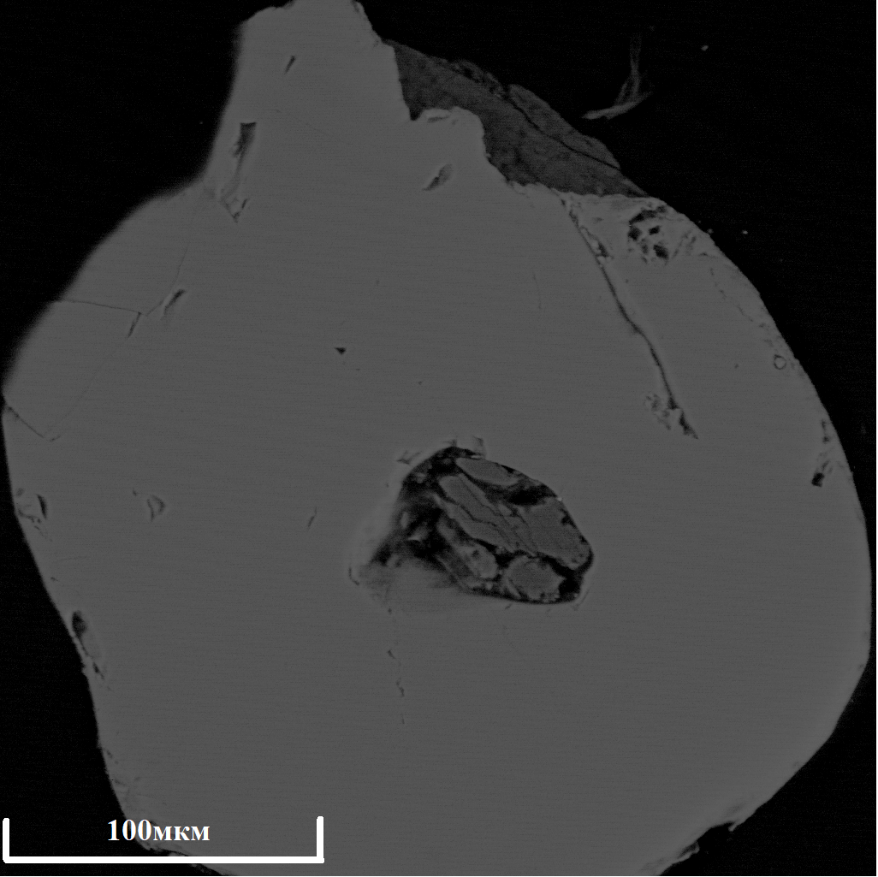 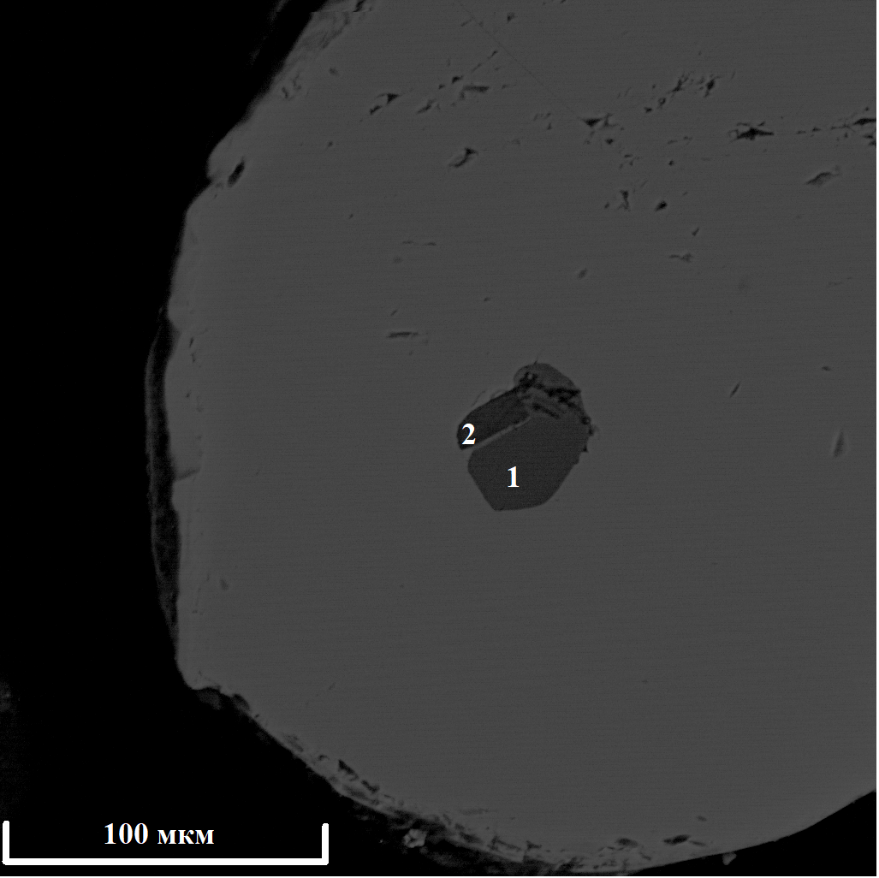 Включение диопсида
1 – флогопит, 2 – диопсид
Включение оливина
Выводы и результаты
1. Предложена типизация зёрен хромшпинелида из россыпей основанная на их морфологических признаках с целью получения числового критерия(3тип/2тип) степени преобразования хромшпинелидовых индивидов в ходе процессов формирования россыпных месторождений. 
2. Обнаружено, что при переходе хромшпинелида из коренного источника, наблюдается тенденция смены магнезихромита, феррихромитом, с несущественным снижением коэффициента хромистости.
3. Незначительное изменение содержания трехвалентных катионов позволяет определять формационный тип коренного источника при исследовании россыпей.
[Speaker Notes: Доделай]